Italian Manufacturing: between innovation and export
Francesco Moretti, Engineering and Management of Manufacturing Systems MSc student
March 7th, 2017
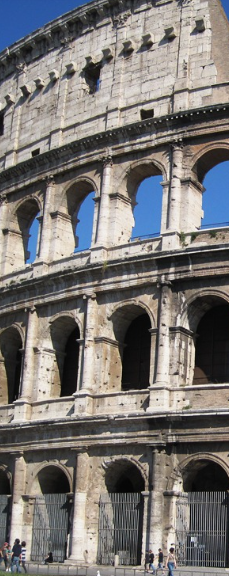 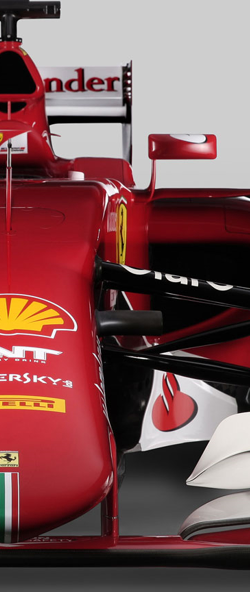 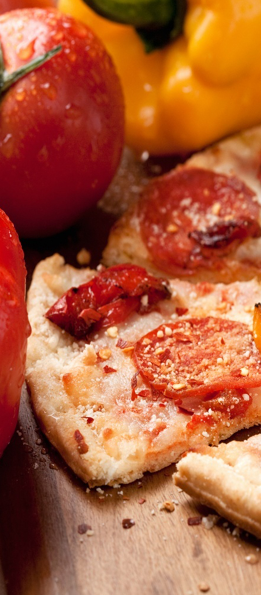 Global Manufacturing Competitiveness Ranking
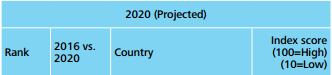 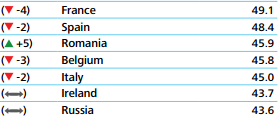 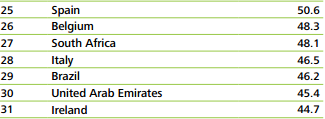 Source: Deloitte and US Council on Competitiveness, 2016 Global Manufacturing Competitiveness Index.
The Italian economy
An overview
8th economy in the world 
4th economy in the EU
Source: Ministero dello Sviluppo Economico; World Economic Bank, 2015
[Speaker Notes: World Economic Bank (2017) World DataBank, World Development Indicators. Accessible at http://databank.worldbank.org/data/reports.aspx?source=2&country=ITA#]
The Italian economy
An overview
8th economy in the world 
4th economy in the EU
Industry represents the 15% of the GDP
It employs 30% of the total workforce
World 6th manufacturing country
SME are the key players, most of them family owned enterprises
Source: Ministero dello Sviluppo Economico; World Economic Bank, 2015
[Speaker Notes: Anom (2017) http://beforeitsnews.com/science-and-technology/2014/11/the-solidsmack-weekend-reader-week-45-2730908.html
https://rctom.hbs.org/submission/a-stitch-in-time-saves-nine-hms-journey-to-becoming-a-sustainable-brand/]
The power of manufacturing
The economic core
Utilities
Mining
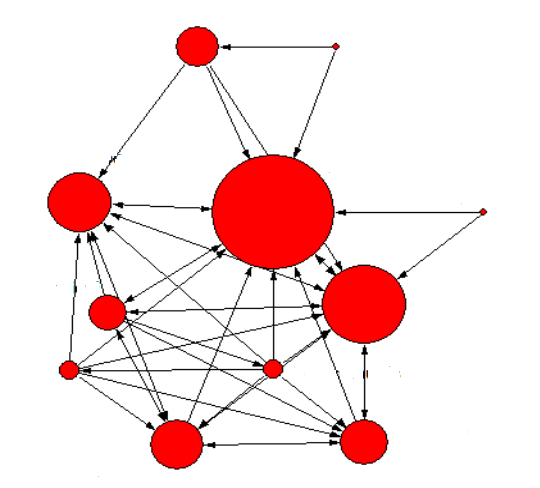 83.2 % of the trade goods comes from manufacturing
72.1 % of the total investments in R&D comes from manufacturing
Considering the relationships with other economic areas, the manufacturing contribution to GDP rises up almost 23%
Other services
Manufacturing
Agriculture
Building
Commerce
Telecommunication
Finance
High profitability1 euro invested 		1.83 euro earned
Finance
Business services
Source: Confindustria, 18/04/2016, Number16-4
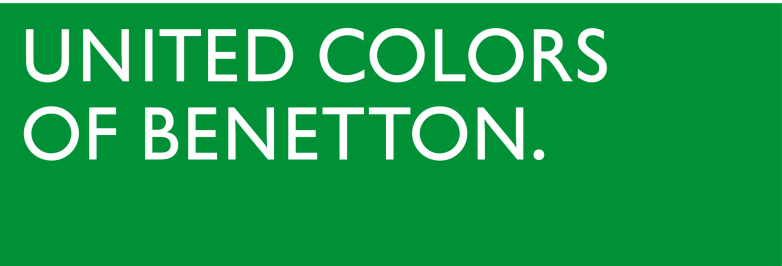 Manufacturing represents 88% of production

The 4As: Fashion, Food, Furniture, Mechanical Engineering 

Important sectors:
metallurgy and fabricated metal products 14%
machinery and equipment 12%
food, drink and tobacco 10%
rubber and plastics products and non-metallic mineral products 9%
textile, clothing and leather 8 %
transport equipment 7%;
other manufacturing, repair and installation of machinery and equipment 7%.
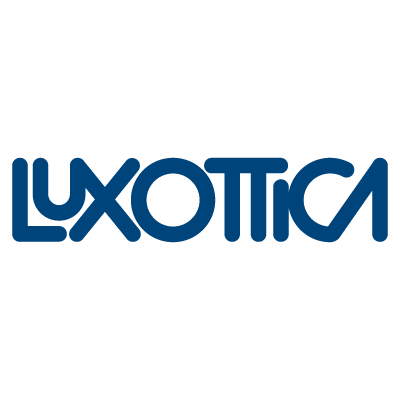 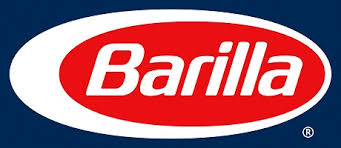 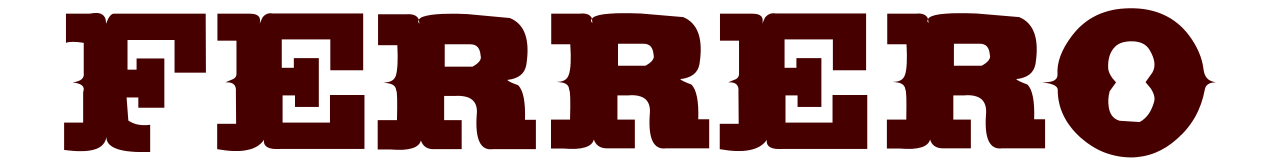 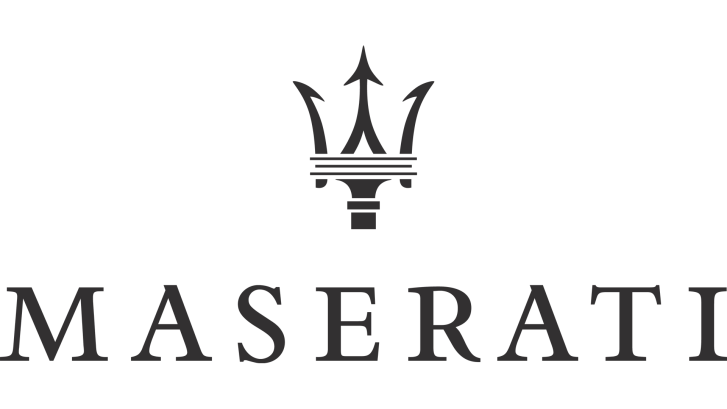 Source: http://www.tradingeconomics.com/italy/industrial-production
Manufacturing SMEs
SMEs represent 99 % of Italian companies

Highest number of firms across the EU, 3.8 million of SMEs 

Employ almost 80% of the labour force

Clustered in industrial districts

High quality products and niche markets
Source: European SBA Fact Sheet, 2015;Osservatorio Nazionale Distretti Italiani, Rapporto 2015;ISTAT, Struttura e Competitività del Sistema delle Imprese Industriali e dei Servizi, 2013.
Import & export
Outside the EU
China 7.7%
Russia 2.9%
Turkey 2.0 %
Within the EU
Germany 16.2 %
France 8.8 %
Netherlands 5.4 %
IMPORT
Percentage of the world commercial manufactured goods
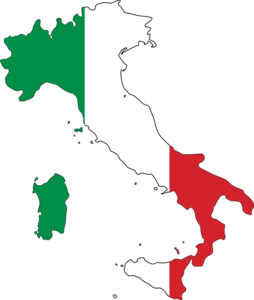 EXPORT
Within the EU
Germany 12.8%
France 10.7 %
U.K. 5.4 %
Outside the EU
U.S.A 8.8 %
China 2.6%
Turkey 2.3%
Source: Confindustria: Scenari Industriali,2015.
Export
The world ranking manufacturing
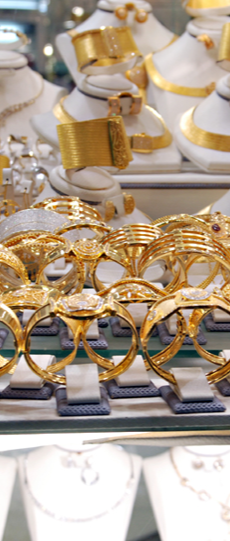 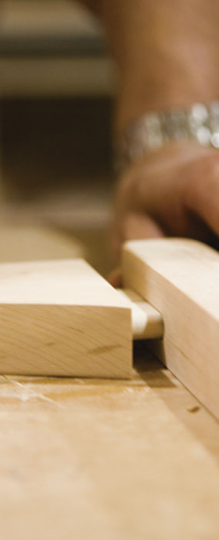 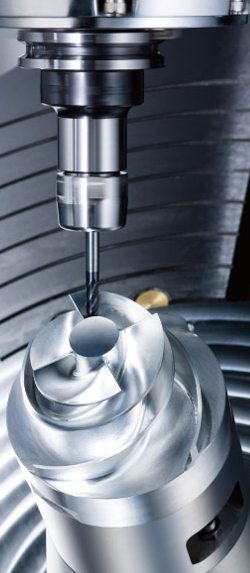 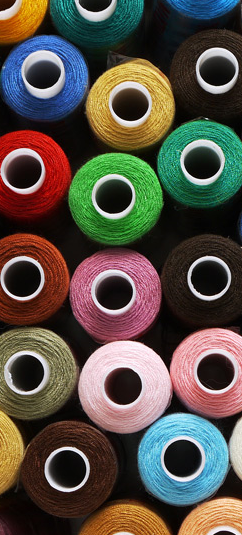 5th in furniture
6th in machinery and equipment
4th in jewellery
2nd in textile, leather, and clothing
Source: Confindustria: Scenari Industriali, 2015.
Export
The role of manufacturing
Export (%)
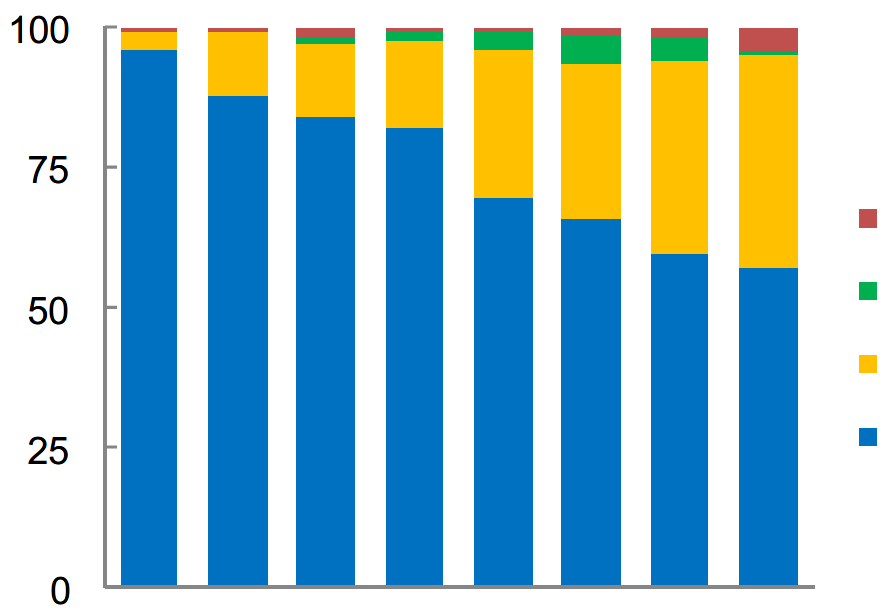 Machinery and equipment 15.6%
Motorcars 5.1%
Pharma goods 4.5%
Clothing 3.9 % 
Chemicals 3.2%
Plastic goods 2.8%
Mining 2.4%
Leather goods 2.4%
Metal products 2.3%
Footwear 2.3%
Furniture 2.2%
Mining
Agriculture
Services
Manufacturing
Japan
Korea
U.K
ITALY
Spain
France
U.S.A.
Germany
Source: Ministero dello Sviluppo Economico;Confindustria, 18/04/2016, Number16-4
Innovation
An overview
#2 in the EU for robot density     

Among the top 5 non-U.S. hosts for additive manufacturing technologies

Home to some of Europe’s most environmentally efficient manufacturing systems, even if there are still issues to overcome
* number of innovative companies / total number of companies in the sector (2012)**Spending in R&D or innovation / profit
Low investments in R&D compared  to EU countries
Source: Italian Trade Agency and FEDERMACCHINE
Source: Confindustria: Scenari Industriali, 2015.
[Speaker Notes: Confindustria Centro Studi (November, 2015) PRODUZIONE E COMMERCIO: COME CAMBIA LA GLOBALIZZAZIONE. LA MANIFATTURA ITALIANA RIPARTE SU BUONE BASI]
Innovation
European context
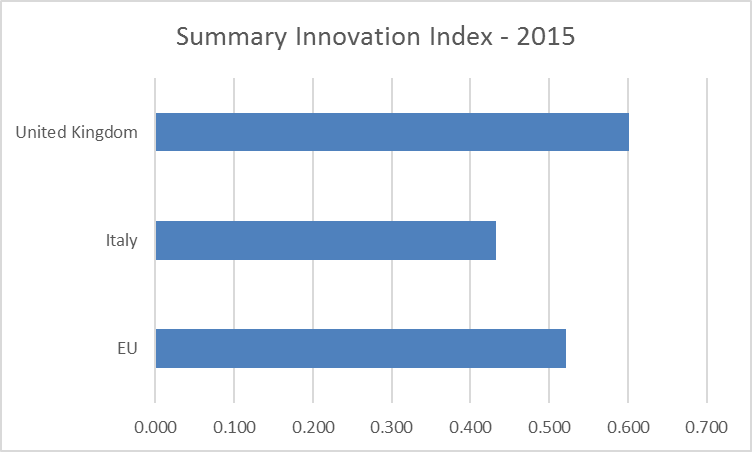 Source: https://ec.europa.eu/growth/industry/competitiveness/reports/ms-competitiveness-report_en
Manufacturing role in innovation
R&D expenses (%)
72.1 % of the total investments in R&D comes from manufacturing

Innovation trigger in process, product, and organisation

Learning-by-doing approach 

Green technolgies chosen by 22% of the companies
Lack of a common policy

Fragmented reality

Only 10.6% of innovative companies cooperated with national operators (2013)

Low cooperation with universities and research centres
Others
Utilities
Services
Manufacturing
Germany
Finland
France
Swedish
Spain
U.K.
ITALY
Source: Confindustria, 18/04/2016, Number16-4.
Which are the obstacles to development?
Corruption
Mafia
Southern Issue
Political Instability
Financial Crisis
Graduates Emigration
The southern issue
Industrial Districts
Due to historical events 
75% of the nation’s wealth was produced in the north regions (2014)
High unemployment and low per capita income in the south
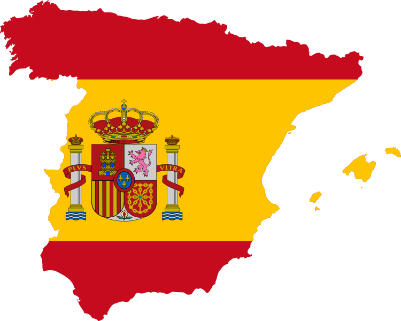 A continuous emigration
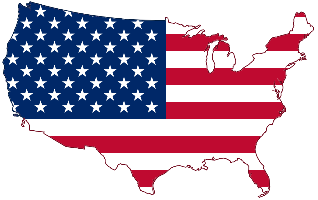 7.3%
5.7%
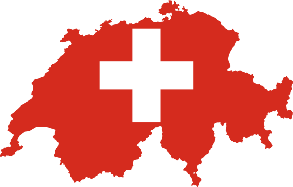 Engineers*   24%
Interpreters* 17%
Economists* 15 %
11.3%
*Graduates that found a job in a foreign country within 1 year after their graduation
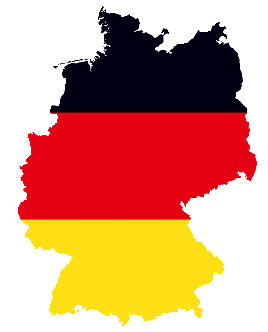 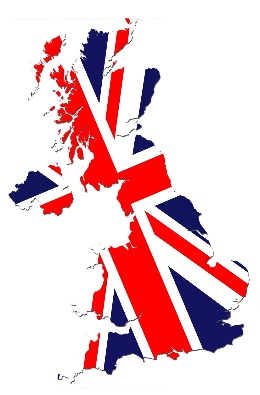 Italy has the lowest rate of graduates aged between 30 and 35 in the EU

27,000 high school graduates and 24,000 university graduates left Italy in 2015

Low university attraction:only 7% of students from abroad
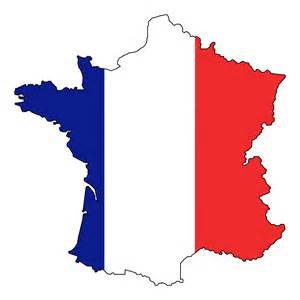 12%
16.7%
15%
Source: IlSole24Ore, 2016
Future challenges
A new industrial policy of innovation
Increase the investments in R&D 

Develop an innovation network

Long term vision

Internationalisation

Sustainability
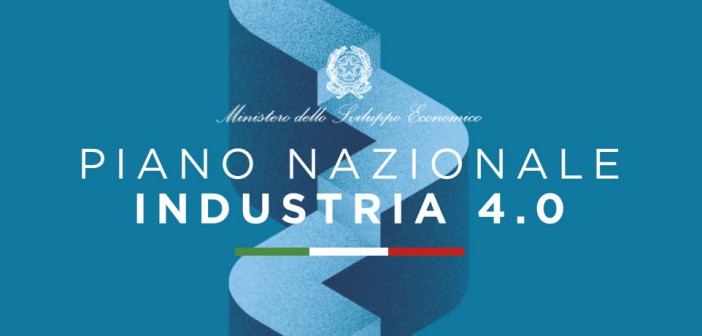 Acknowledgements